МОУ Ишненская СОШ
Викторина «ВСЕЗНАЙКА»
Материал для урока информатики в 5-6 классах.
Учитель: Мялкина Е.Ю.
Цели и задачи игры:-совершенствование, обобщение и закрепление знаний учащихся по предмету.-развитие логического мышления, памяти, внимательности, инициативности.-развитие познавательного интереса, воспитание культуры общения, умения работать в команде и чувства ответственности.Оборудование: компьютеры, мультимедийный проектор, презентация.
1 тур
АНАГРАММЫ       10   15    20   25

ПОСЛОВИЦЫ        30   35  40  45

РЕБУСЫ                   50   55  60  65
программа
Граммпора
килобайт
лайботик
интернет
тиретнен
сканер
красен
Дареному коню в зубы не заглядывают
Дареному компьютеру в системный блок не заглядывают
Кашу маслом не испортишь
Компьютер памятью не испортишь
Вирусов бояться в интернет не ходить
Волков бояться – в лес не ходить
Семь бед-один «RESET»
Семь бед – один ответ
обработка
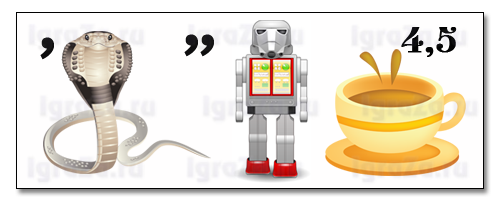 хранение
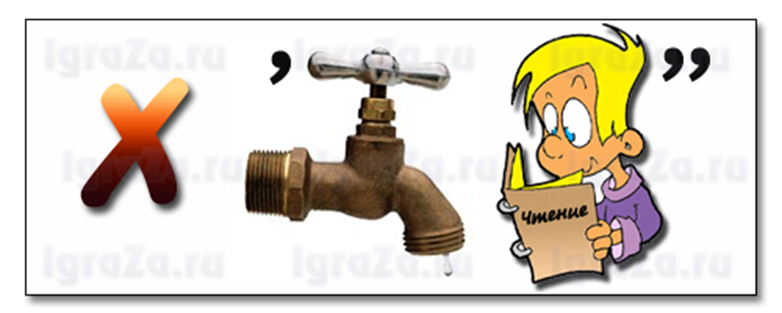 процессор
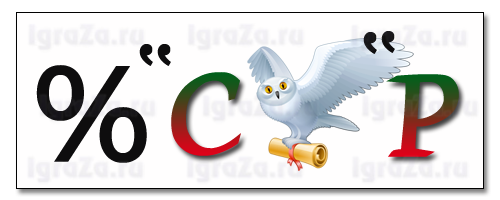 модель
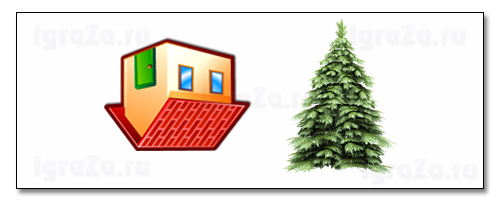 2 тур
загадки  5 6 7 8 логика  1 2 3 4
Мышка
Скромный серый колобок,                  Длинный тонкий проводок,                 Ну а на коробке -                                   Две или три кнопки.                              В зоопарке есть зайчишка,                    У компьютера  есть ...
Для чего же этот ящик? 
Он в себя бумагу тащит 
И сейчас же буквы, точки, 
Запятые - строчка к строчке - 
Напечатает картинку 
Ловкий мастер 
Струйный ...
принтер
Компьютерный вирус
Как вредитель этот называется,что заразен и вмиг размножается?
Около дисплея – главный блок:           Там бежит электроток                          К самым важным микросхемам.         Этот блок зовут ...
системный
3, остальные сгорели
Горело 7 свечей.3 погасло.Сколько осталось?
7 свечей
4 свечи
Позавчера Пете было 18 лет.В следующем году ему будет 20 лет.Когда у Пети день рождения?
28 февраля
29 февраля
31 декабря
31
Какая цифра должна стоять вместо вопроса?1, 1, 2, 4, 7, 13, 24, ?
44
64
В отеле 7 этажей. На первом разместили 4 человека, на каждом последующем на 2 больше , чем на предыдущем. На каком этаже отеля чаще вызывают лифт?
первом
втором
седьмом
ПОДВЕДЕНИЕ ИТОГОВ
Молодцы!
Список использованных источников:Занимательные задачи по информатике:http://sch99.mskzapad.ru/activity/kab_inform/articles10/zanimatel_nye_zadachi_po_informatike/